Чайкина Надежда Андреевна,
учитель музыки
МБОУ СОШ № 43 г. Белгорода
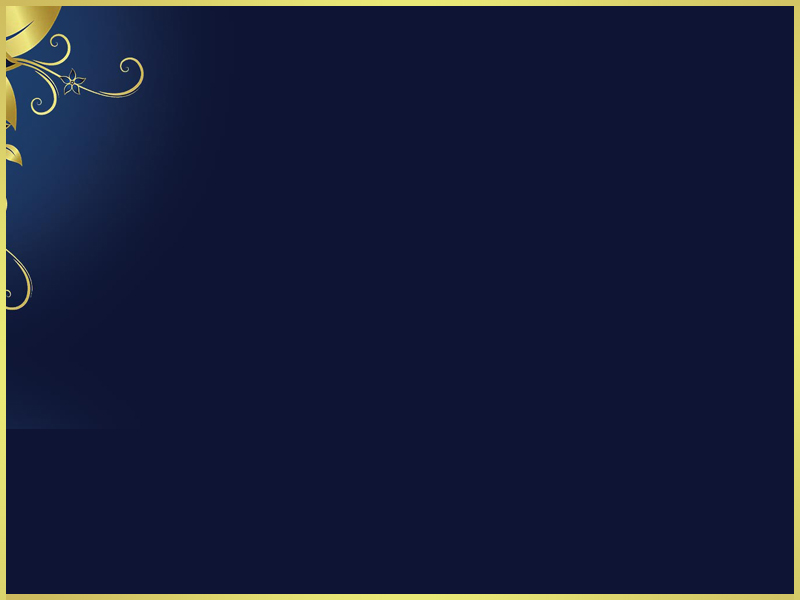 Тема выступления: «Особенности проведения уроков музыки  с детьми, страдающих расстройствами аутистического спектрав условиях инклюзивного образования»
Среди различных форм учебно-воспитательной работы музыка является одним из наиболее привлекательных видов деятельности для детей с ОВЗ. Благодаря развитию технических средств музыка стала одним из самых распространенных и доступных видов искусства, сопровождающих человека на протяжении всей его жизни. Необходимым условием формирования музыкально-эстетической деятельности детей с РАС, считаю, создание условий для взаимодействия ребенка в различных видах музыкально-творческой деятельности (слушание, исполнение музыки) со сверстниками и взрослыми, наличие специального дидактического материала и способов его предъявления, а так же следование алгоритму с учетом специфических особенностей аутичных детей при формировании у них музыкальной деятельности.
Прежде чем начать работу с детьми ОВЗ, а в особенности с детьми с РАС, учителю музыки, необходимо изучить нормативные требования к педагогу, осуществляемому учебно-воспитательный процесс в рамках инклюзивного образования. 
Затем следует апробировать адаптированную рабочую программу:
АОП по предмету «Музыка» разрабатывается на основе примерной программы начального общего образования по музыке с учетом авторской программы по музыке - «Музыка. Начальная школа», авторов: Е.Д. Критской, Г.П. Сергеевой, Т. С. Шмагина, М., Просвещение, 2010 и про- граммы по музыке «Музыка. 5-7 классы» авторов Г.П. Сергеевой, Е.Д. Критской, допущенная (рекомендованная) Министерством образования и науки РФ, 2011.
Отличительной особенностью программы по музыке является включение коррекционно-развивающей области «Ритмика», которая включает в себя следующие разделы:
 − теоретические сведения 
− специальные ритмические упражнения
 − упражнения на связь движений с музыкой 
− упражнения ритмической гимнастики 
− элементы танцев
 − музыкально-ритмические игры.
	Урок музыки с элементами ритмики способствует повышению работоспособности организма, укреплению и сохранению здоровья, коррекции двигательных нарушений и недостатков физического развития, формированию умения дифференцировать движения по степени мышечных усилий, во времени и пространстве, управлять темпом движений и подчинять свои движения музыке.
Следующий этап, для учителя музыки, должен основываться на новом подходе к детям с РАС, так как педагог - музыкант должен учитывать не только разнообразие детей в классе, их особенности, возможности, интересы, но и так же необходимость смены форм, методов и технологий работы в процессе уроков музыки.
Но при работе в инклюзивном классе этого мало, так как деятельность педагога-музыканта направлена не только на всестороннее развитие ребенка в соответствии с его возможностями, но и соответствующей адаптации к социальной среде. 

Прежде всего, учитель музыки должен : 
− осознавать идею инклюзии, понимать ее значение и ценность в развитии общества 
− сформировать психологическую готовность принимать и работать с любым ребенком, преодолевая свои страхи и неуверенность
 − творчески относиться к программным и дидактическим средствам обучения
 − понаблюдав за ребенком с РАС, по- пробовать увидеть индивидуальные возможности каждого ребенка и адаптировать под него элементы программы 
− самое главное – это доверие обучающемуся при организации парного или группового взаимодействия, так оно является более эффективным, чем самостоятельная работа.
В процессе уроков музыки ребята учатся воспринимать друг друга в качестве партнеров, участвуя в исполнительской, слушательской, поли- художественной, собственно-музыкальной деятельности, тем самым положительно влияет на развитие их социальных компетенций, а так же отрабатывая важнейшие элементы коммуникации.

В инклюзивном классе без рефлексивного и творческого отношения педагога к обучению ребёнка с расстройствами аутистического спектра практически невозможно, если не обеспечить его качественное доступное образование.

Мы должны понимать, что современные тенденции организации образовательного процесса направлены на реализацию фразы: 
ОТ ИДЕИ К РЕЗУЛЬТАТУ!
Метод «Случайного обучения»(из практики)
Алгоритм развития коммуникации в процессе формирования  аутичных детей музыкальной деятельности
Нотная грамота и слушание (фрагмент)
Развитие дыхания, силы воздушной струи Набор двусторонних картинок животных, предметов (пчёлы, бабочки, птицы, снежинки, листики, пушинки и т.д.) на ниточке или резиночке. Предметные картинки подбираются в соответствии с учебной тематикой, временами года. Инструкции даются короткими предложениями, в последовательности совершаемых действий.
Фрагмент  предоставления материала.

Далее каждый шаг инструкции учитель также иллюстрирует собственными действиями.
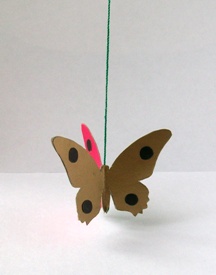 Возьмите за нить бабочку (снежинку)
Дуйте на бабочку (снежинку) долго и сильно-сильно. 
Можно ли петь с таким злым, порывистым дыханием? (нет) 
Верно. Кричать вредно!
5.Прижмите свои щёчки пальчиками, дуйте долго, но тихо.
6.  Бабочка (снежинка) летала долго.
7.Дунем на бабочку (снежинку) легко-легко. Она успокоилась.
8. Петь будем тихо и плавно.
10. Дорога к песенке открыта (открывает книгу с нотами, устанавливает на пюпитр инструмента). 
11. Исполним для бабочки (снежинке) нашу песенку
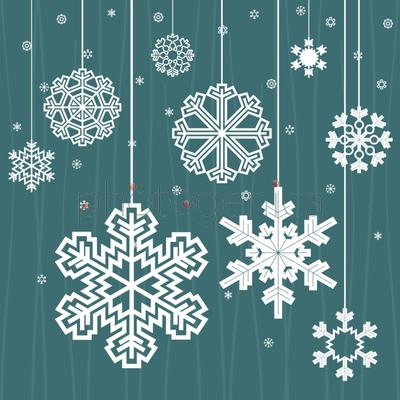 Дидактический материал
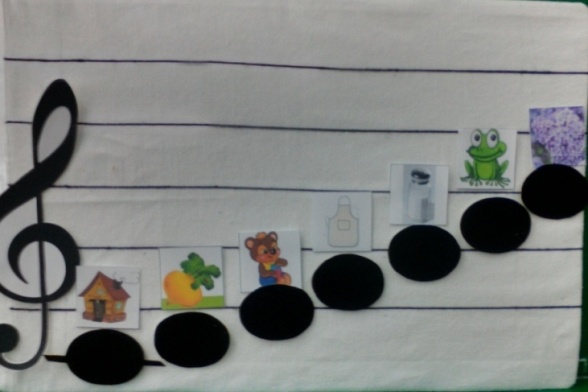 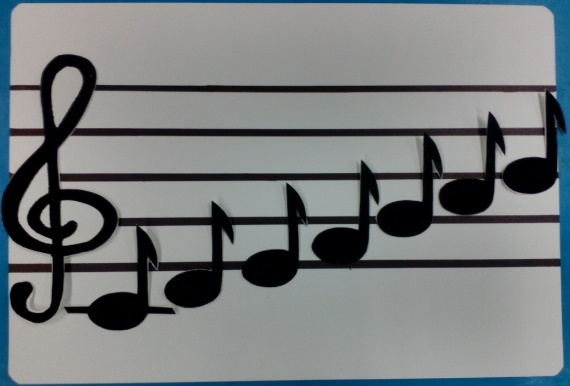 Фланелеграф с нотами из бархатной 
бумаги с визуальной подсказкой
Фланелеграф магнитный, с нотами из    
             бархатной бумаги
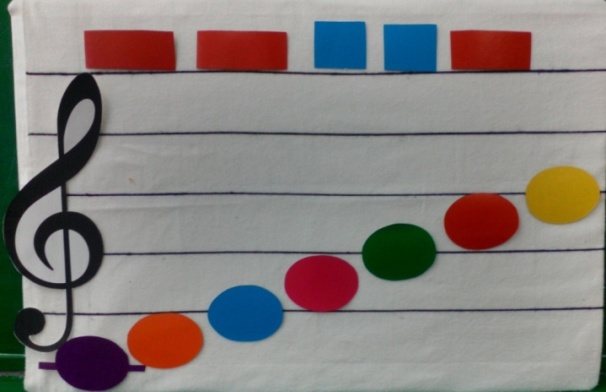 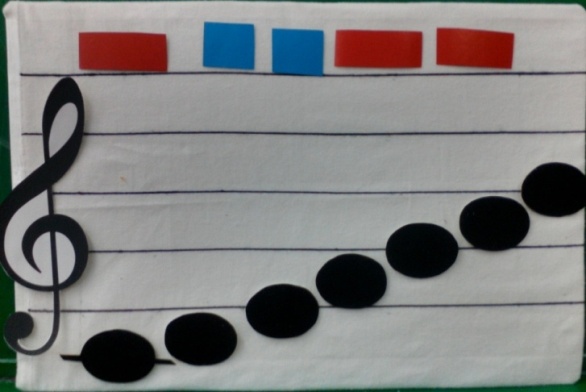 Фланелеграф с нотами из бархатной бумаги и ритмизацией
(ритмическая попевка «Машенька, милая»)
Фланелеграф с нотами из цветного картона и ритмизацией (ритмическая попевка «Андрей - воробей»
Алгоритм предъявления дидактического материала(фрагмент конспекта урока) 1 и 2 стадия развития коммуникаций
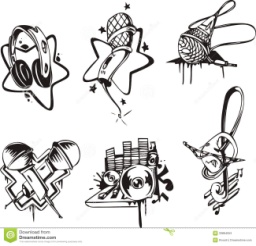 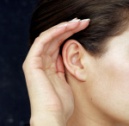 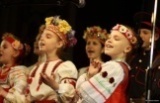 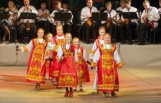 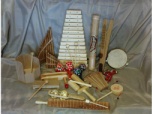 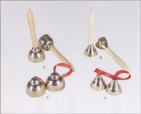 Учащимся класса предлагаются инструменты и карточки для обучения игре на этих инструментах
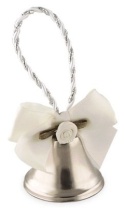 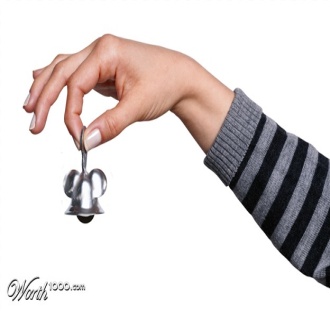 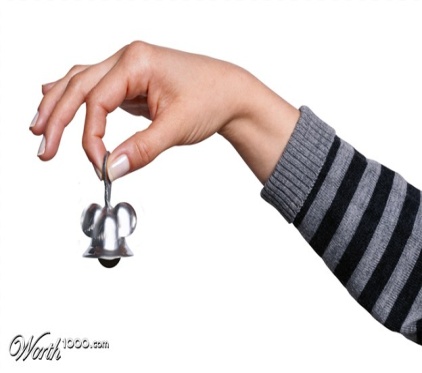 Индивидуальная работа с детьми с РАС, для последующей инклюзии в общеобразовательный класс
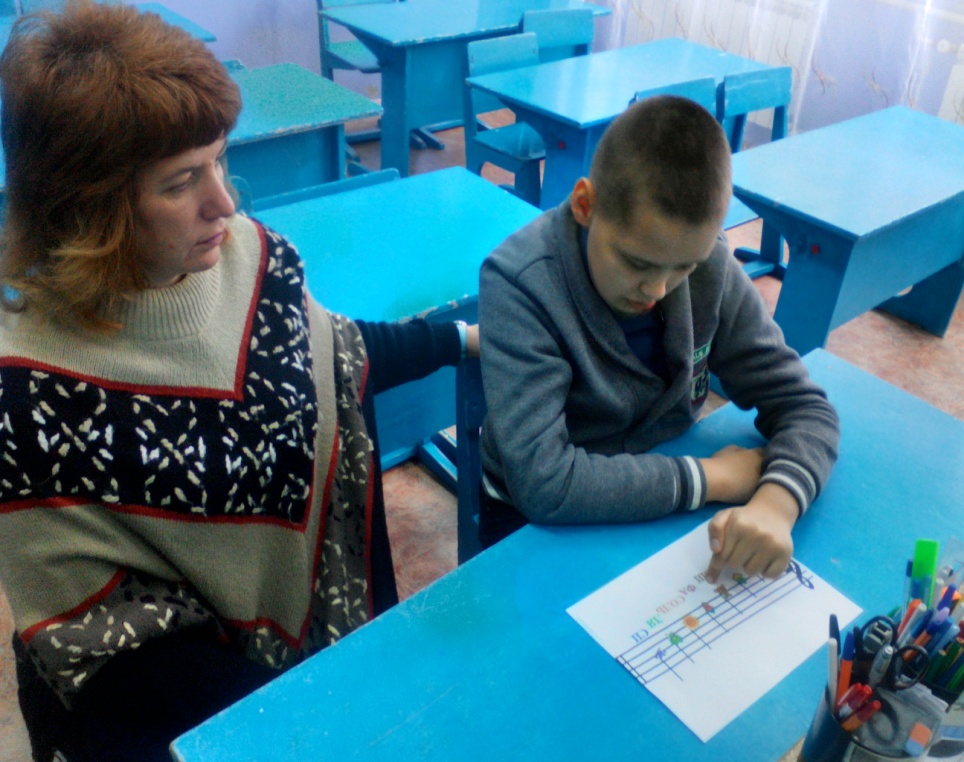 инклюзия в общеобразовательный класс
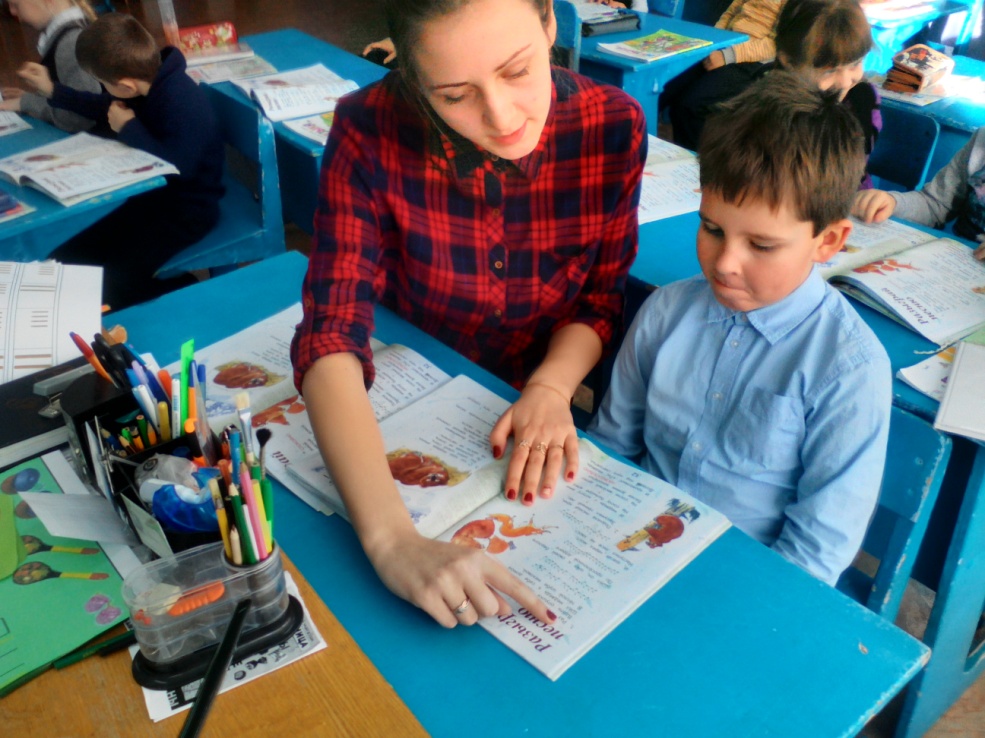 Выводы
Ещё рано говорить как о сформированности музыкальной деятельности учащихся с расстройствами аутистического спектра. 
 Однако материалы, представленные в презентации, позволяют сделать говорить о том, что:
 - Целенаправленная работа педагога по созданию специальных условий для детей с РАС может обеспечить формирование музыкальной деятельности учащихся в рамках учебных уроков по музыке;
- Осуществление учебной предметной учебной деятельности требует от педагога разработки специальных дидактических пособий, учитывающих особенности обучения детей и применения специфических приемов, методов обучения (визуализация учебного материала, алгоритмизация предъявления учебного материала)
- Формировании музыкальной деятельности учащихся с расстройствами аутистического спектра осуществляется успешно при проекции на неё логики развития коммуникации, а так же положительно влияет на развитие их социальных компетенций
При проведении различных уроков предметной сферы стараться создавать необходимые условия для эффективной работы на уроке для каждого ученика.
Всегда относиться творчески к пространству класса. Оно тоже должно работать на цели образования и помогать вам в создании условий для разных видов педагогической деятельности учеников.
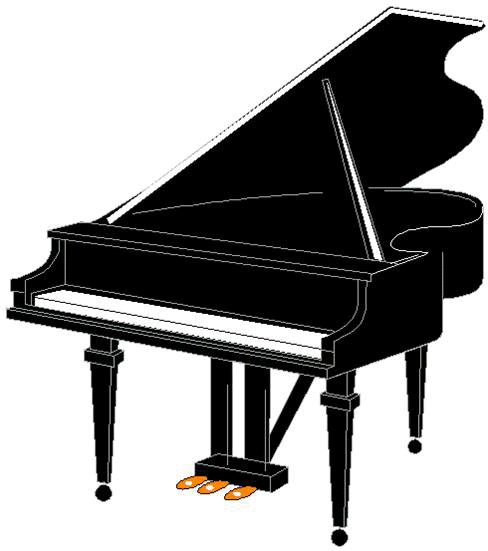 Спасибо за 
ВНИМАНИЕ